Straßenübersicht Ortschaft Glauzig Ortsteil Glauzig
Am Mittelgraben
Dorfstraße
Fuhne
Teichstraße
Dorfstraße Bereich K 2072 und K 2074
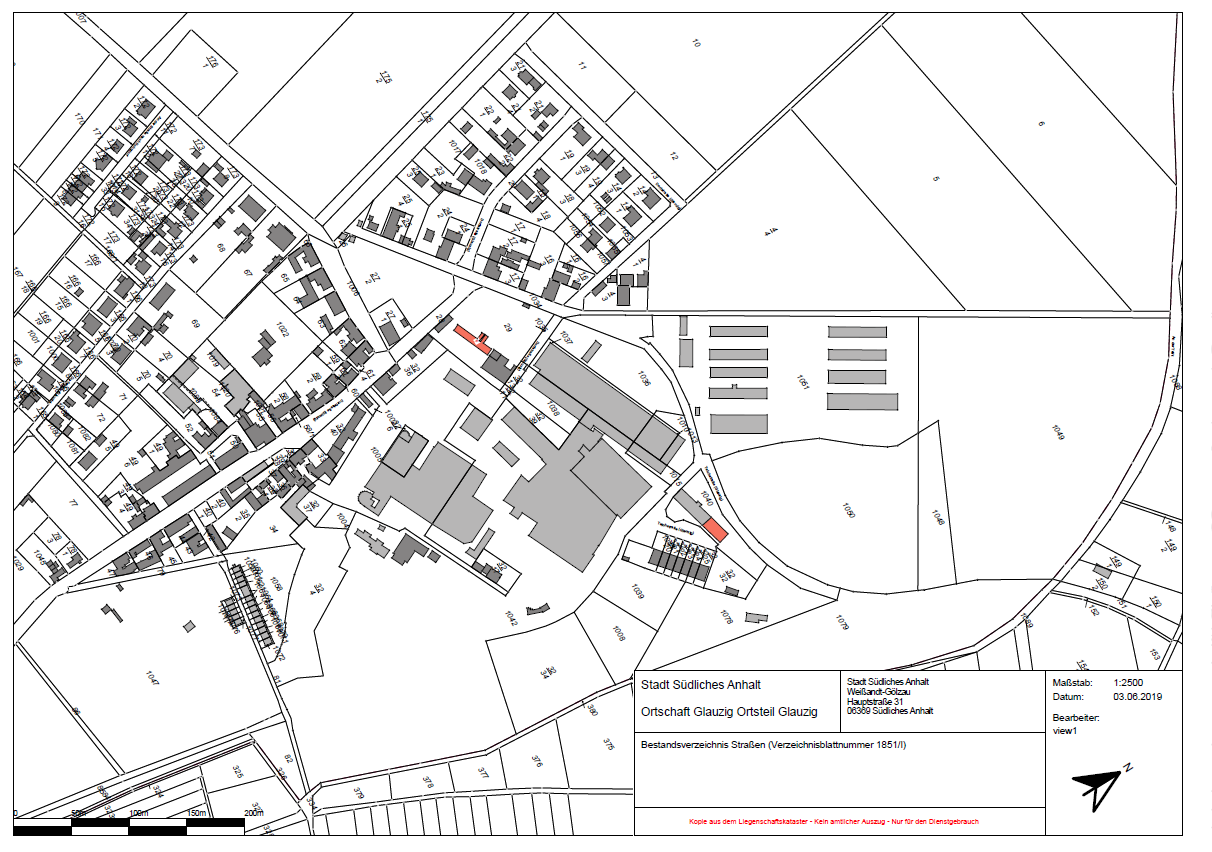 4 (siehe auch andere Übersicht)
5
2
Bushaltestellen (LBW bzw. massiv)
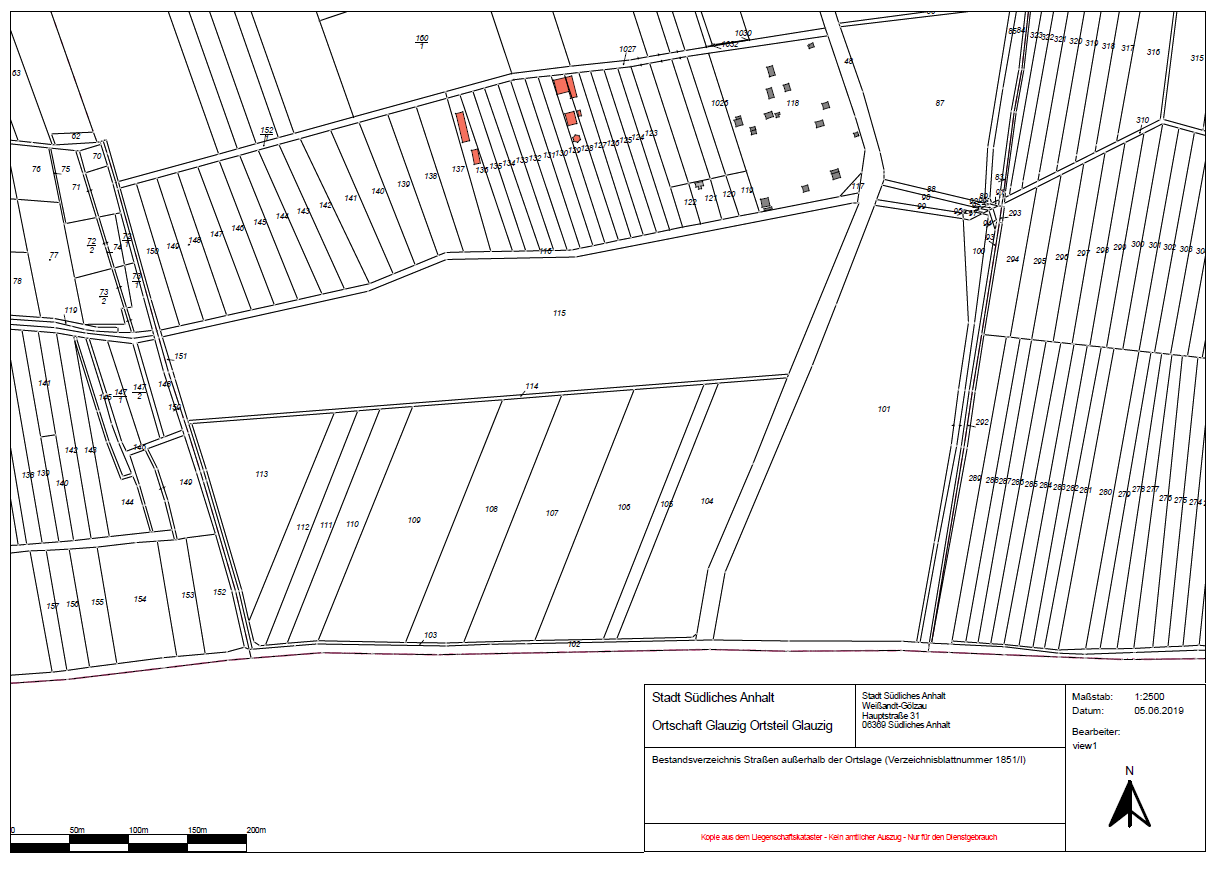 1
3